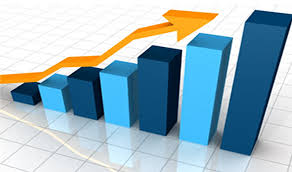 Datos y estadísticas del IAIP Unidad de Estudios e Investigación, 22 de junio 2017
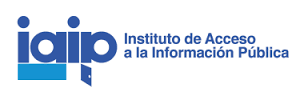 Junio  2018
PROCEDIMIENTOS ADMINISTRATIVOS, enero a junio 2018
Los datos evidencian que entre enero y junio, se reportó más casos iniciados por el género masculino. Esta realidad es consistente con datos reportados desde el inicio de funciones del IAIP, incluso cuando se compara con otros países Latinoamericanos. Esta realidad establece un reto para el IAIP. Se vuelve necesario desarrollar políticas de acceso a la información con enfoque de género.
Los registros muestran que entre enero y junio de 2017 los entes obligados con más casos iniciados en el IAIP, son la Dirección General de Centros Penales (DGCP) y la Policía Nacional Civil (PNC). Al respecto, cabe señalar que se trata de casos  sobre el ejercicio del derecho a la Protección de Datos Personales. Concretamente, ciudadanos que solicitan cancelar o suprimir los antecedentes que registra la PNC y la DGCP por el delito de lesiones culposas y leves.   Actualmente, se tiene una mesa de trabajo tanto con la PNC como con la DGCP para abordar estos casos.